RMU
Status
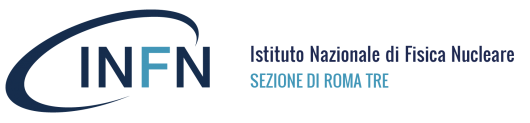 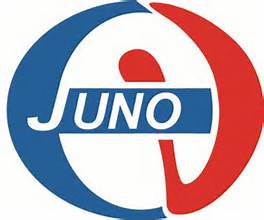 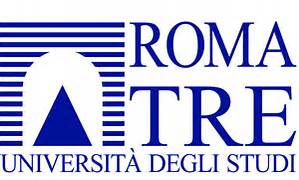 INFN Roma Tre Group

Stefano Mari, Andrea Fabbri, Paolo Branchini, Domenico Riondino, Cristina Martellini
CD trigger block schematic
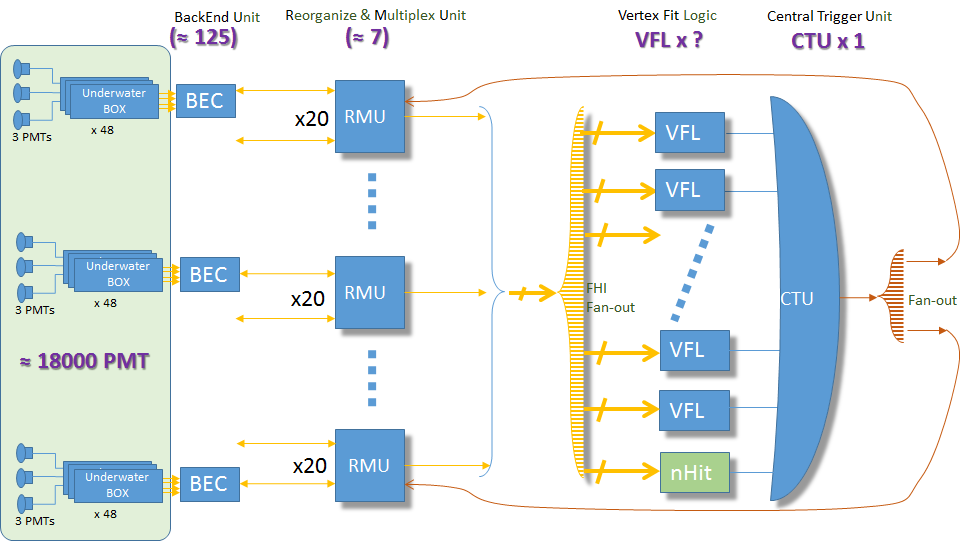 Data for DAQ  without trigger >  2 TByte/sec
RMU Reorganize & Multiplexing Unit
K7 Board
100 pin connector
supply
RMU board
Supply, slow control
100 pin connector
Specification: 

125 input link from BEC organized in 7 RM Unit: 
	18x 1 Gb/s input link each
	3x 6.25 Gb/s output link each

Each RMU has 3 separate FPGA board with 7x input link and 1x output link

Fanout can be improved with passive 2x or 4x splitter. Dedicated test can will be performed before next general meeting.

Splitters with calibrated propagation delay will be needed to ensure isosynchronous transmission.
WR Node
(TTIM from Tsinghua)
K7 Board
100 pin connector
supply
Supply, slow control
slow control
ethernet link
100 pin connector
K7 Board
100 pin connector
supply
Supply, slow control
100 pin connector
RMU status
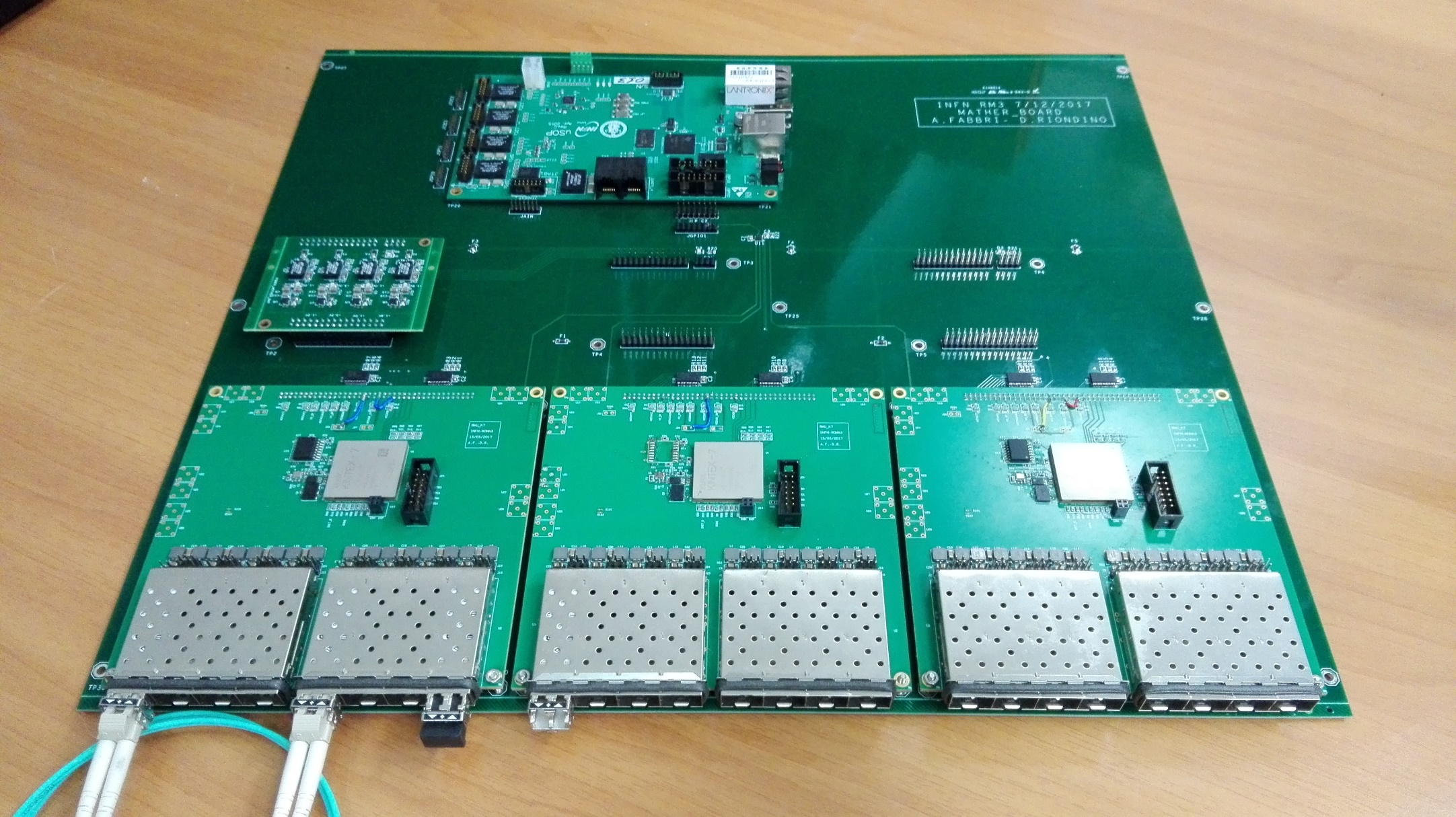 RMU status
Mother Board v1.0

Mainly works as docking for K7, Power and USOP boards.

Fit commercial 2U case for 19’’ racks.

Supplies and control signals routing between different boards.

I2C bus allows USOP slow control of the system

A v2.0 is in design phase to implement WR functionality, especially reference clock distribution.

V1.0 is equipped with clock fan-out from USOP to allow clock distribution test.
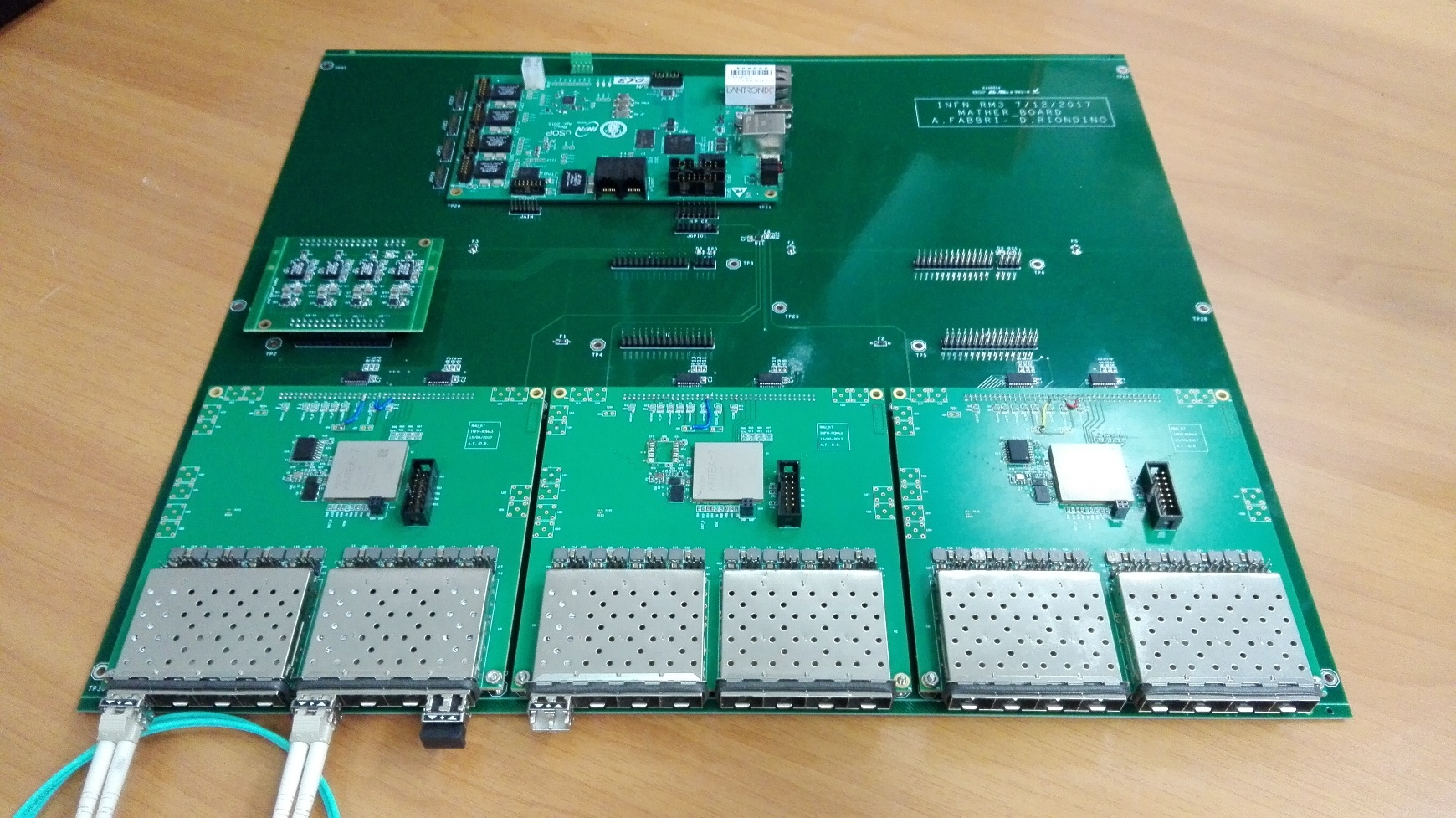 RMU status
Power Board v1.0


Four DCDC modules for FPGA supplies. Each one is followed by a power monitor (I/V measurement).


Minor issue with capacitor footprint will be corrected on the v2.
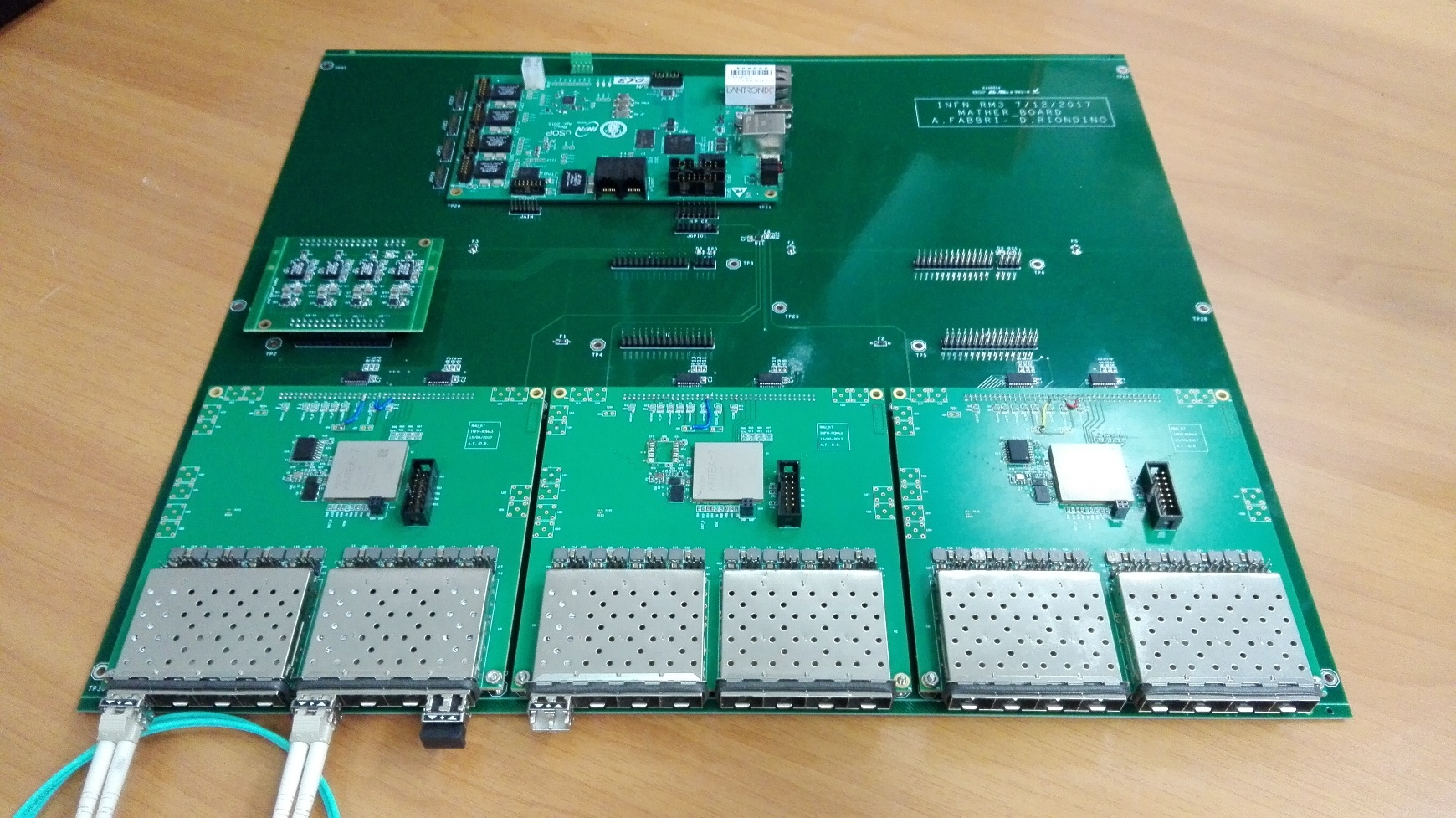 Control signals
+5V In
1.2V
3.3V
1.0V
1.8V
Output Voltages
Power board block schematics
RMU status
USOP v2.0

Developed by INFN Roma Tre and INFN Napoli for Belle II experiment.

Ten boards on-line at KEKB since 2016 without any failures.

Redundant ethernet link for remote control/diagnostic.

Development of FW for RMU slow control is started:
Power supply monitor 
Transciever monitor
Temperature monitor
….
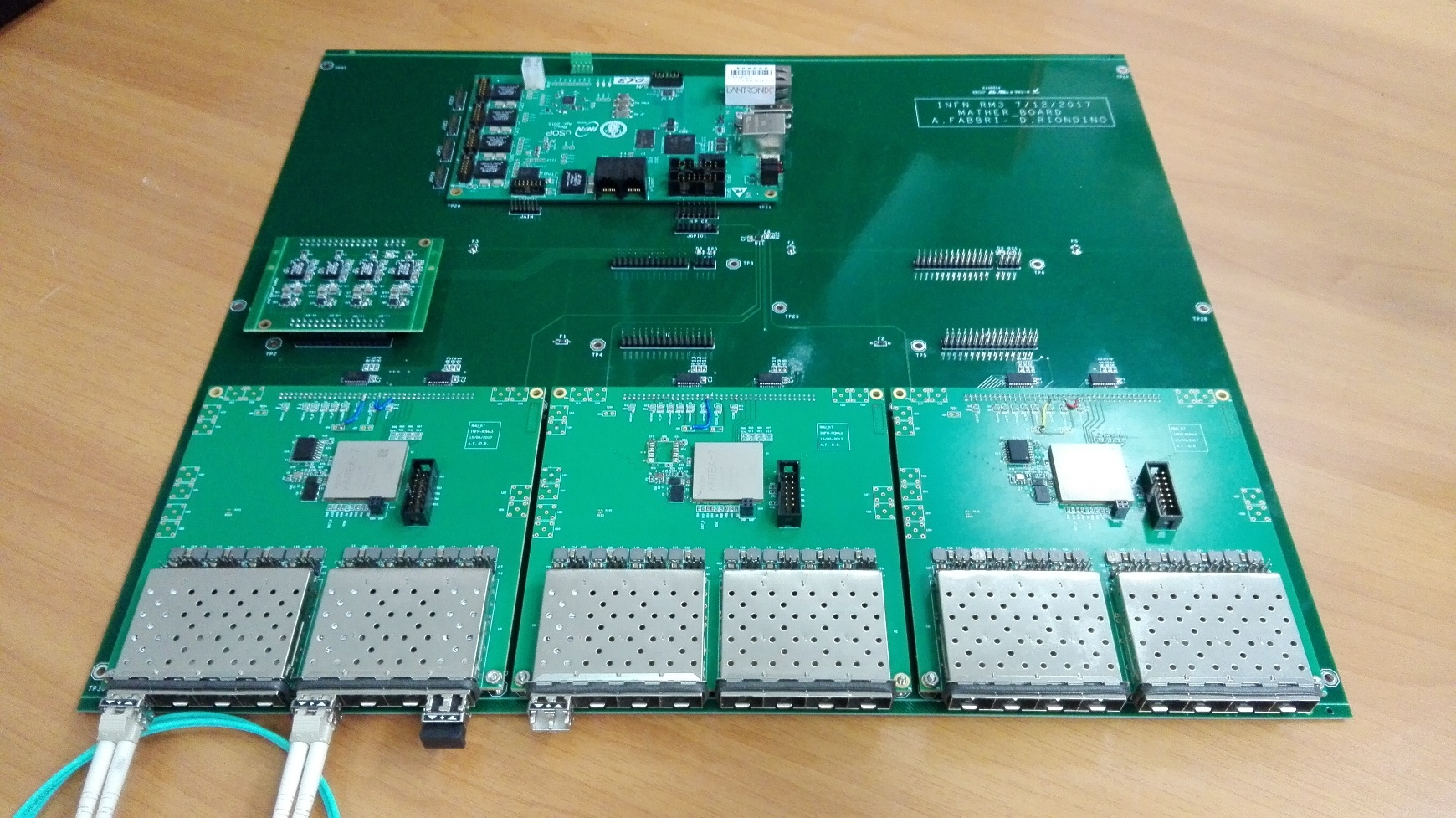 RMU status
K7 Board v1.0

First prototype debug started on July 2017:
FPGA ok
Measured BER (with Xilinx IBERT) on each link is less than 10-13 @ 6.25 Gbit/s (no bit error when 1013 is trasmitted)
No measurable cross talk

FW development for isosyncrhonous is ongoing

v2.0 gerber file is ready to be realized with fixes:
Supply routing fix
Added bulk capacitors for FPGA
Minor footprint correction (thermal pad on clock IC…)
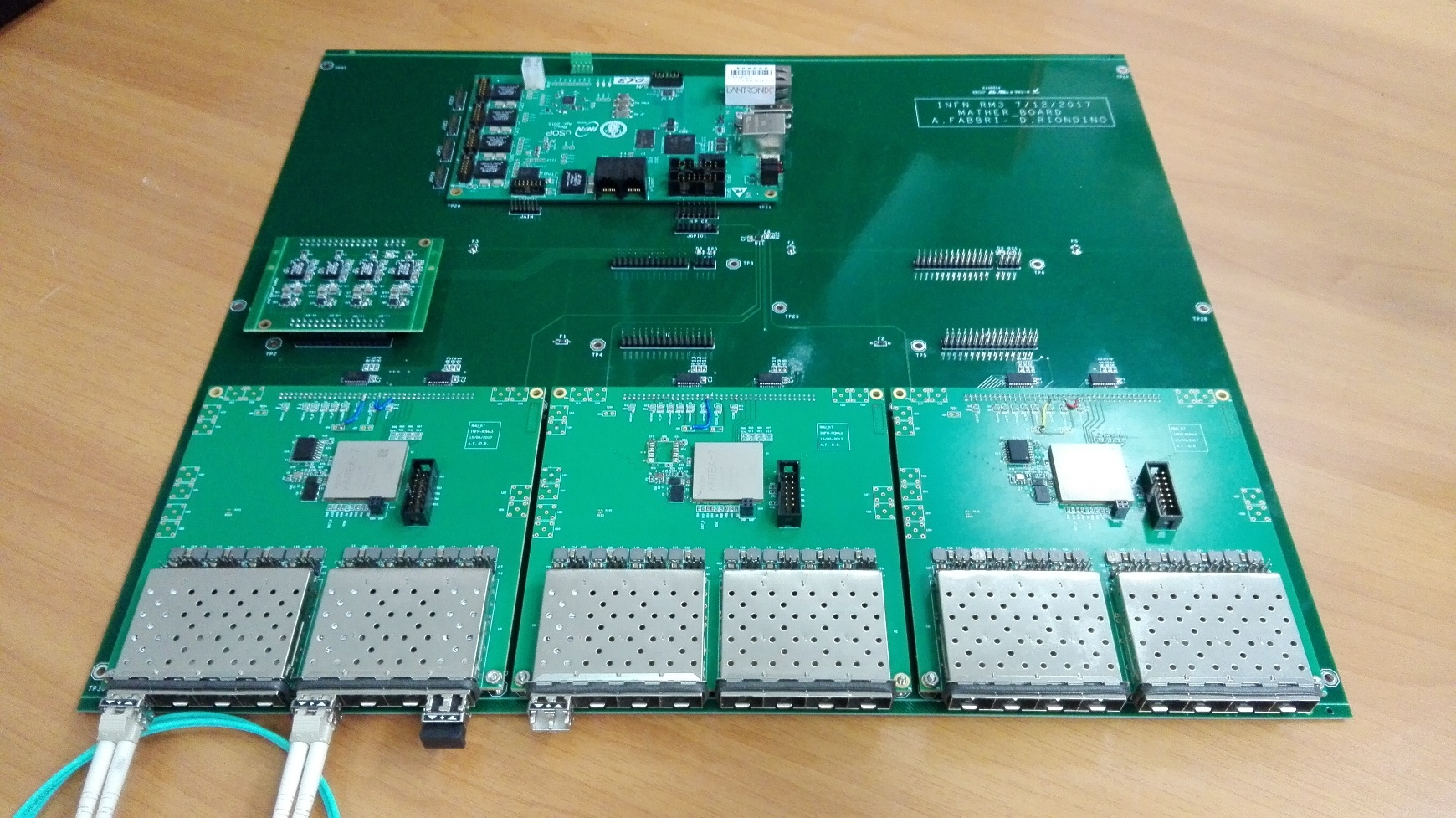 Ongoing test
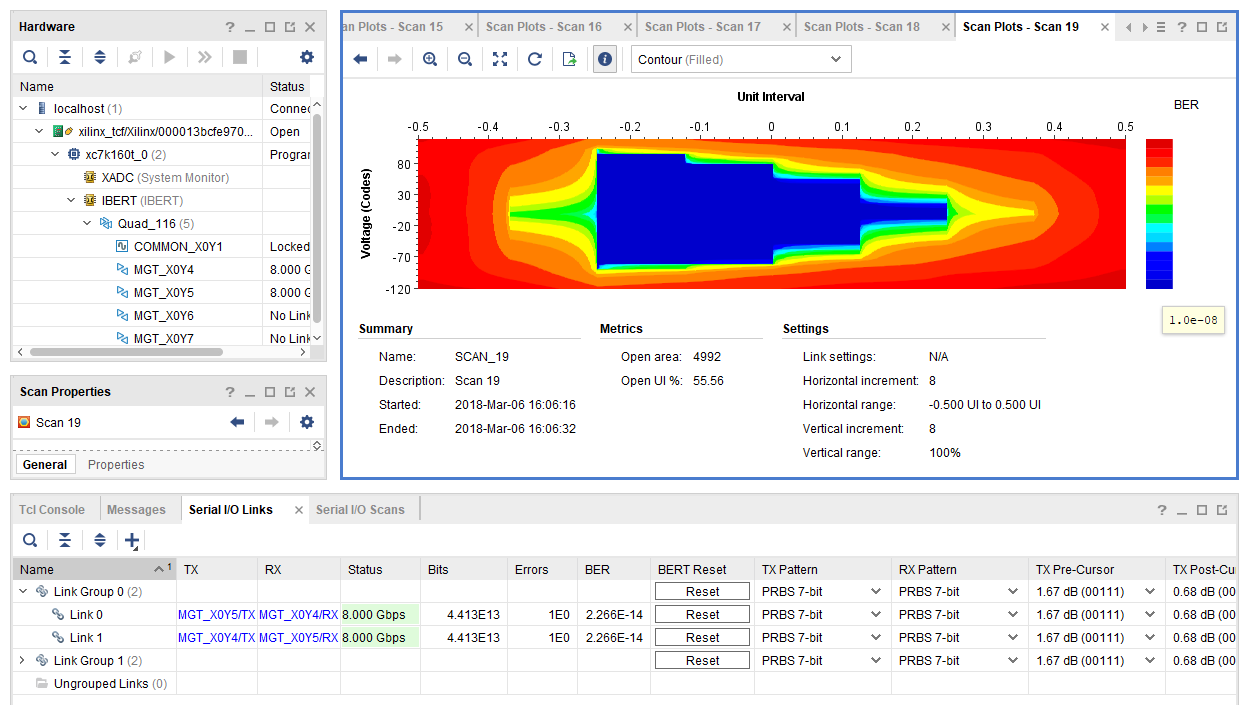 Up to 8 Gbps rate with no error 
With a 8 Gbps output link data reduction 
on the RMU will be
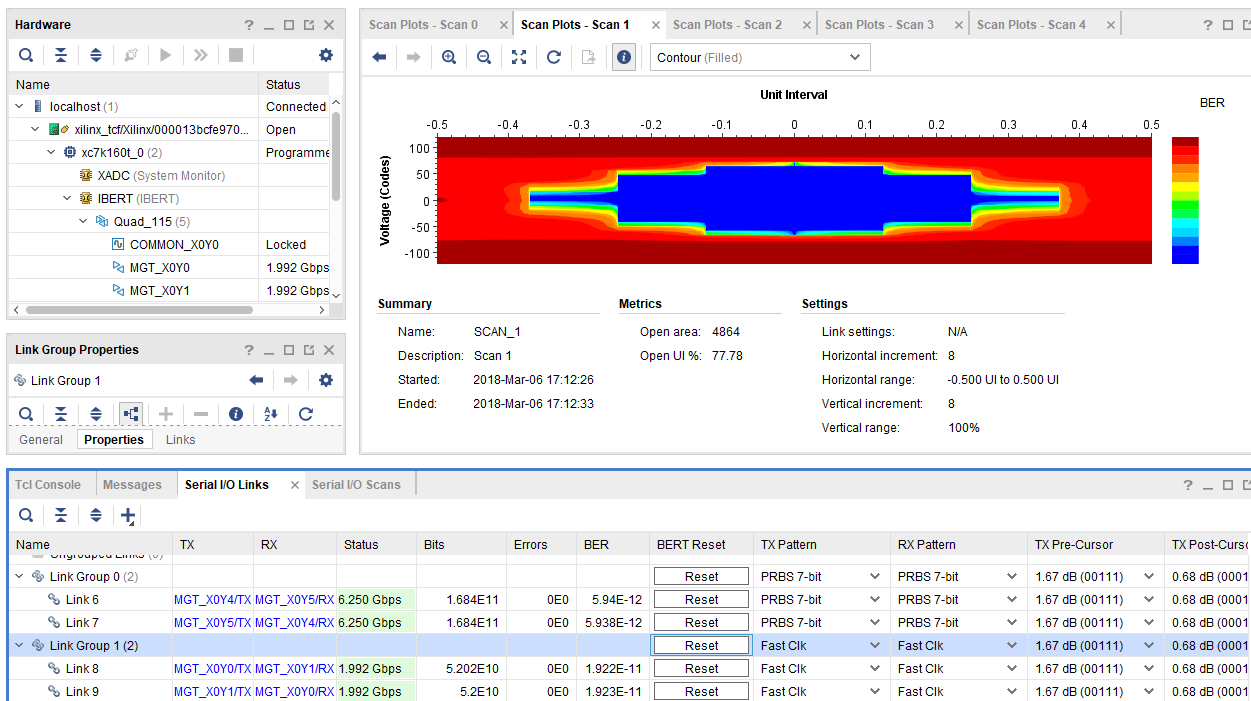 Different speed is possibile only for different quad
with Xilinx IBER Tool. A custom FW is under development
to test the final setup (7x 1.25 Gbps, 1x 6.25 Gbps)
Simulation for differential line improvement
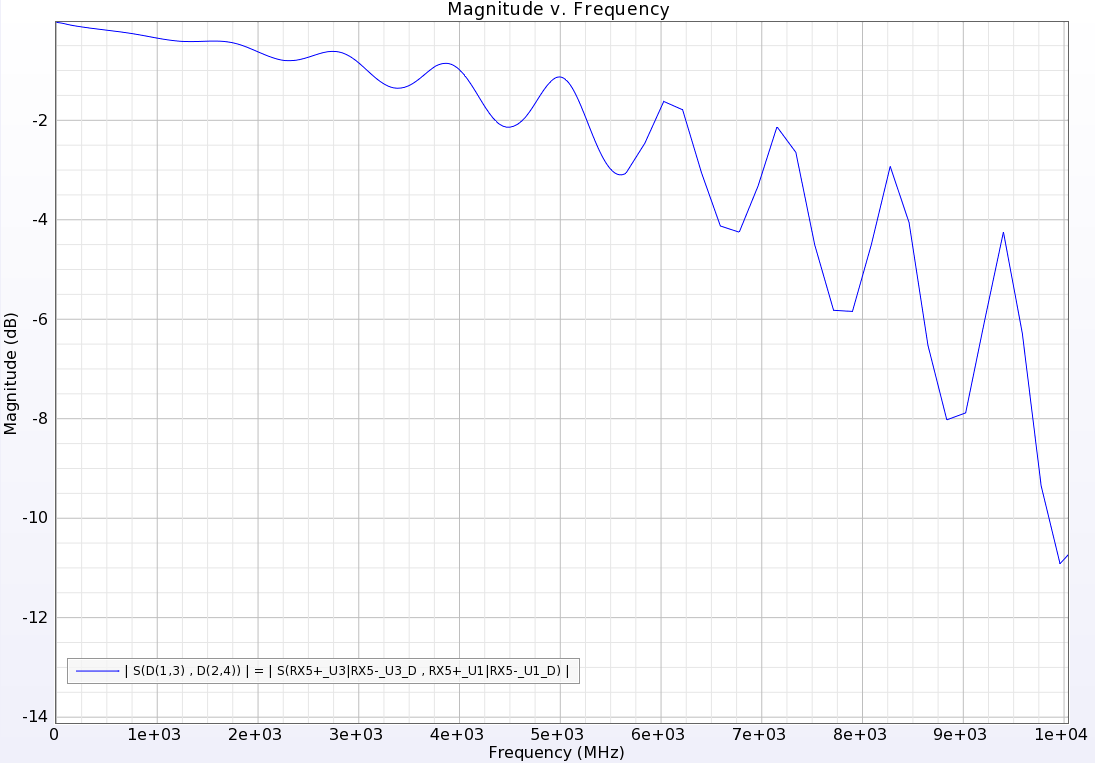 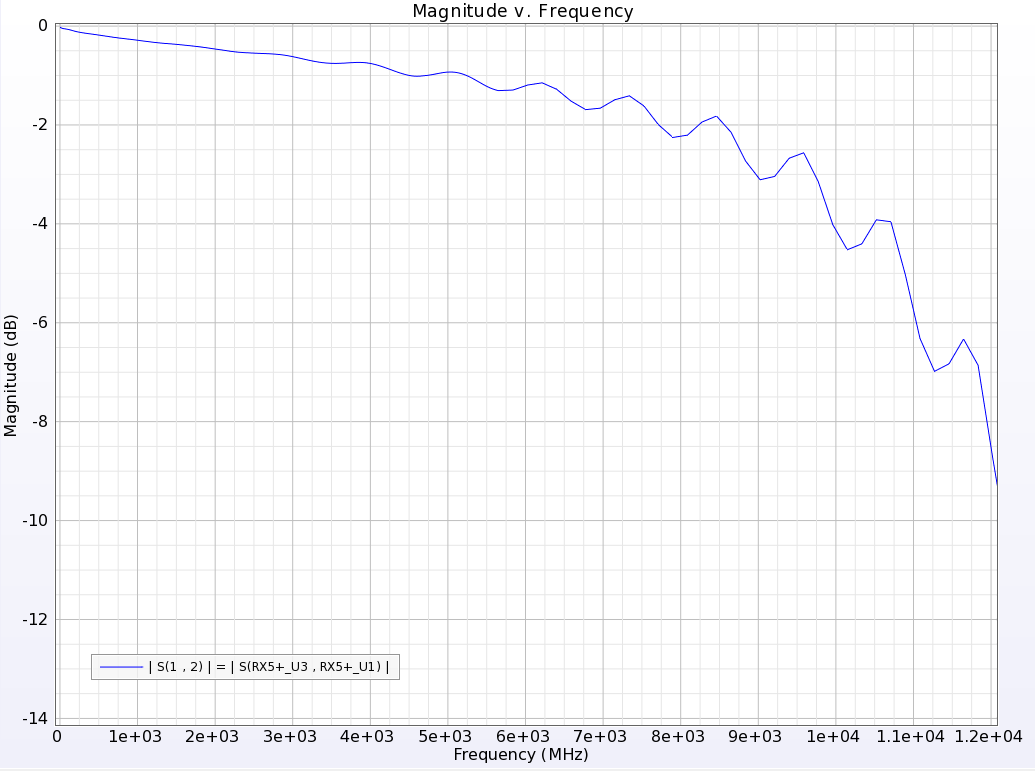 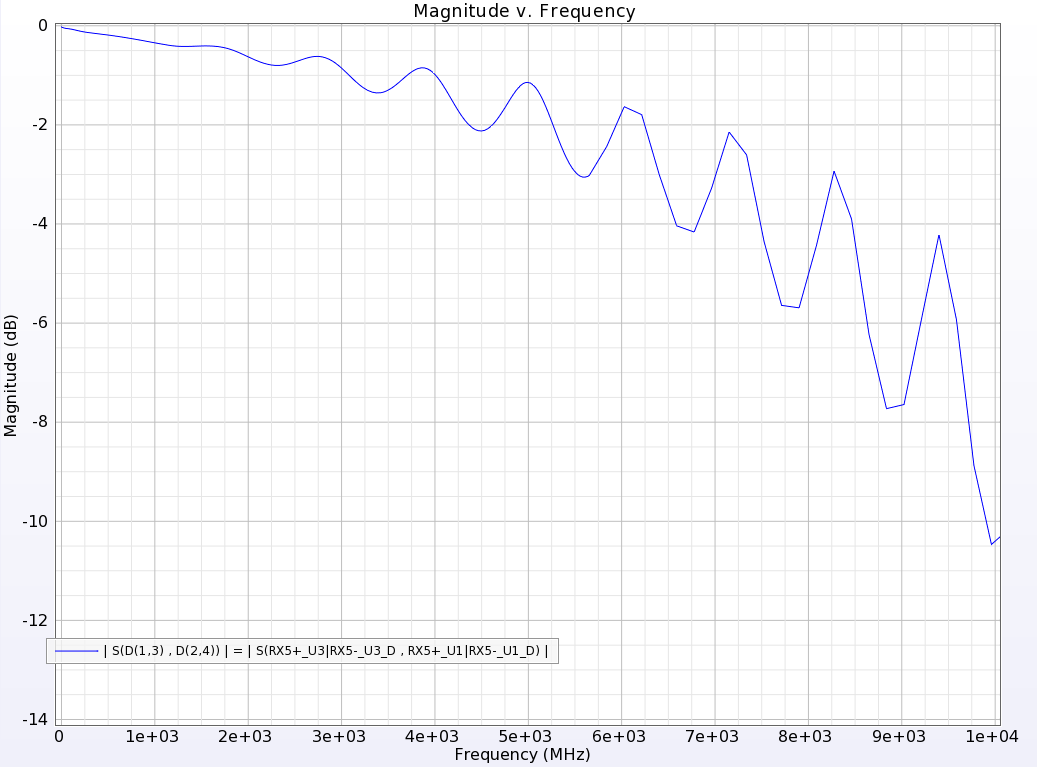 - Standard Via
- No Shield
- Blind Via
- No shield
- Standard Via
- Shielded
FPGA Resources
FPGA Resources
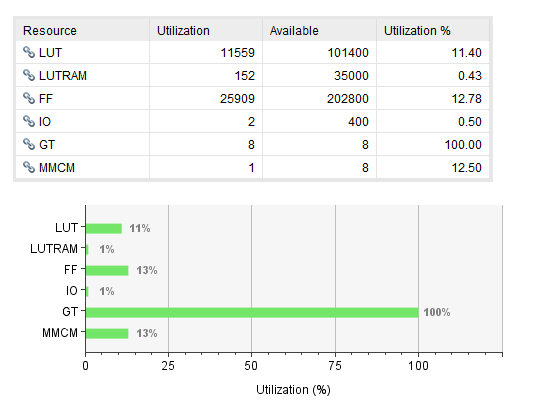 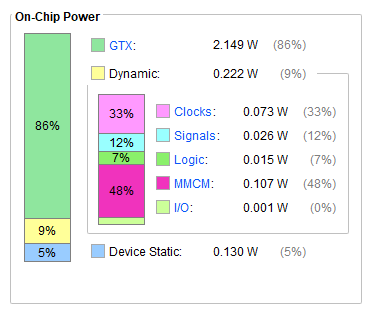 Total = 2,501 W
A lot of resources are available for preliminary trigger analysis …
Power consumption estimation for an RMU ≈ 30 W
Schedule
Performances of the system will be evaluated in the next three months as function of specification.
      	Open point: 
Optical link fanout (how many CTU?)
Slow control protocol
AC supply in the experimental hall
All RMUs in a single rack / RMUs distributed in the experimental hall
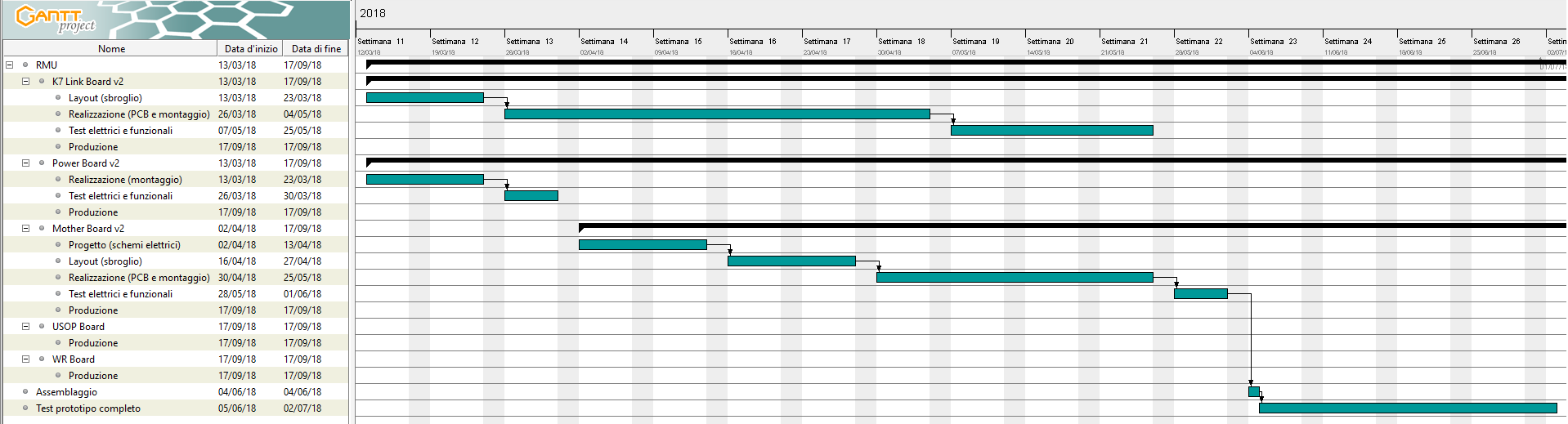 Needed for AC/DC supply modules develpoment and WR switches provision
Thank you!